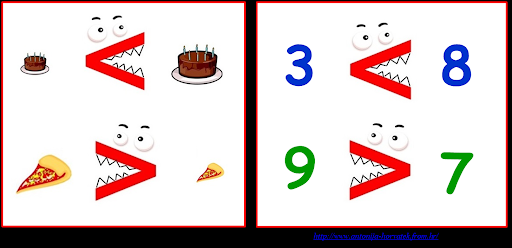 Упоређивање бројева прве стотине
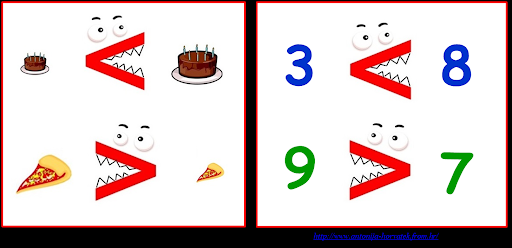 Упоређивали смо бројеве прве и друге десетице...
4 < 9
14 > 11
8 < 15
1д 6ј = 16
7 > 2
20 > 12
А сад упоређујемо бројеве до 100...
>
ј
д
д
ј
26
24
Прво погледамо колико десетица има сваки број.
Ако је број десетица једнак, онда гледамо колико јединица има сваки број.
Први број има више јединица, дакле он је
<
ј
д
д
ј
45
47
Прво погледамо колико десетица има сваки број.
Ако је број десетица једнак, онда гледамо колико јединица има сваки број.
Први број има мање јединица, дакле он је
д
ј
>
д
ј
77
73
>
д
д
53
33
Погледамо колико десетица има сваки број.
Први број има више десетица, значи он је...
<
д
д
48
58
Погледамо колико десетица има сваки број.
Први број има мање десетица, значи он је...
д
<
д
65
75